Авторская программа 
классного руководителя
« МЫ ВМЕСТЕ».
ЦЕЛЬ: 
Воспитание нравственных и творческих качеств личности в процессе обучения, необходимых для дальнейшей жизнедеятельности, через создание условий для саморазвития и самореализации личности обучающегося, его успешной социализации в обществе.
ЗАДАЧИ: 
 Формировать и развивать коллектив группы.
Создать благоприятные психолого-педагогические условия для развития личности, самоутверждения каждого обучающегося.
Научить учащихся делать осознанный выбор поступков, поведения, позволяющих сохранять и укреплять здоровье.
Сформировать навыки 
позитивного коммуникативного общения.
Воспитывать активную жизненную позицию учащихся
 как Личности.
Сроки реализации : 4 года
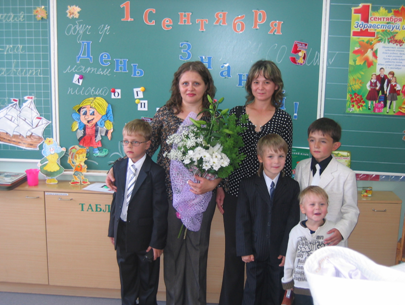 Функции и содержание  работы классного руководителя.
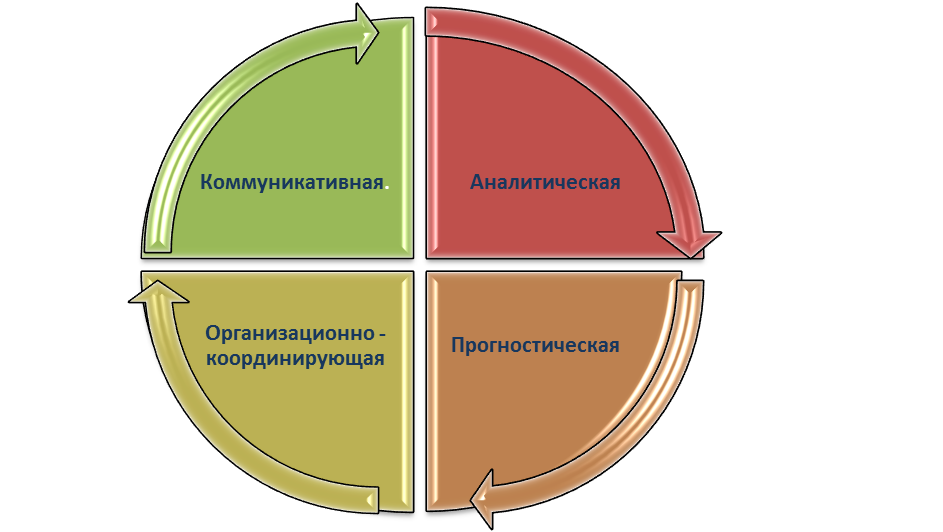 Приоритетные формы работы.
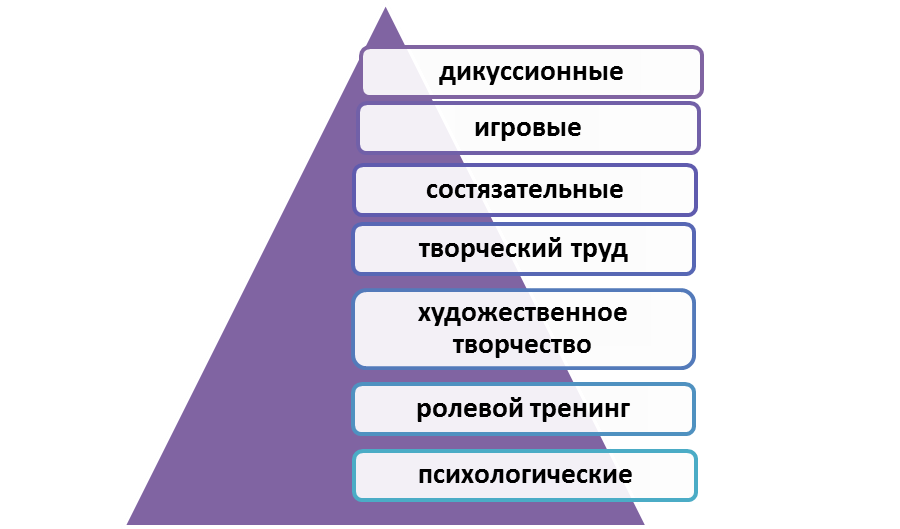 Современные технологии.
«Технология коллективного творческого воспитания» 
И.П. Иванова.
2. «Технология организации и проведения  группового воспитательного дела» 
Н.Е. Щурковой.
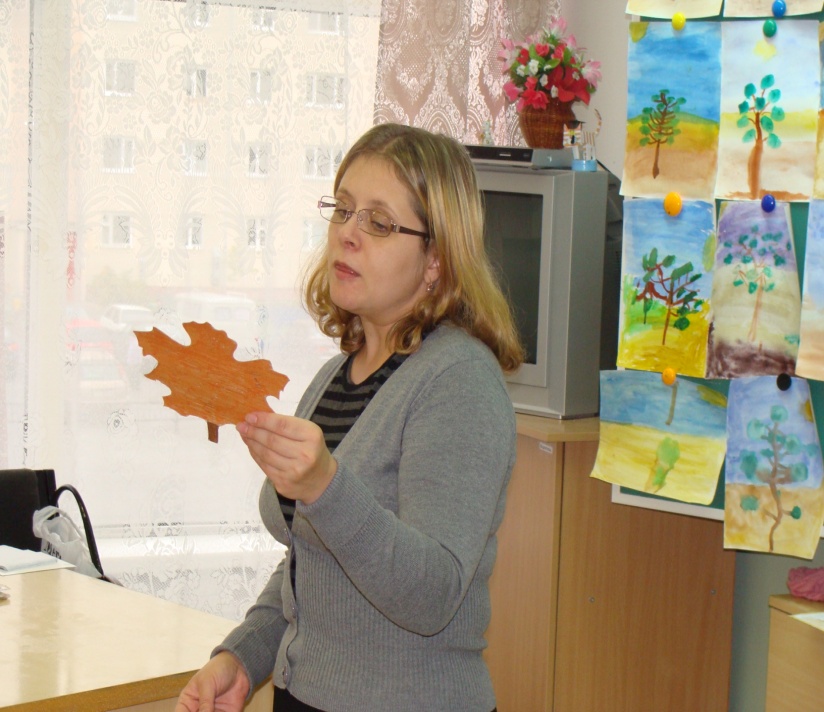 МОДЕЛЬ
 РАБОТЫ КЛАССНОГО РУКОВОДИТЕЛЯ.
ПЕДАГОГДОПОЛНИТЕЛЬНОГООБРАЗОВАНИЯ
КЛАССНЫЙРУКОВОДИТЕЛЬ
РОДИТЕЛЬСКИЙКОЛЛЕКТИВ
УЧЕНИЧЕСКИЙ
КОЛЛЕКТИВ
художественно-эстетическое
пространство
духовно-
нравственное
пространство
научно-
исследовательское
пространство
спортивно-
оздоровительное
пространство
учебное
пространство
УЧРЕЖДЕНИЯ     ГОРОДА
Взаимосвязь направлений внеклассной работы классного руководителя.
Нравственность
Досуг
Интеллект
Приоритетные
Направления
Школы
Взаимодействие
Здоровье
Организация самоуправления в классном коллективе.
Распределение по микрогруппам.
Поручения.
Обязанности микрогрупп.
Устав класса.
Законы жизни класса.
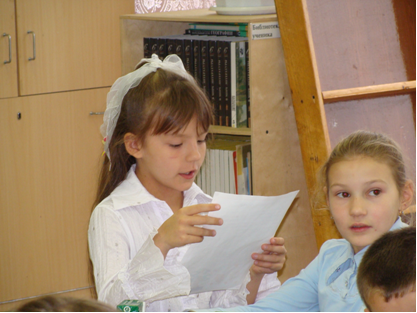 Психолого – педагогический портрет выпускника начальной школы
Владеющий основами умения учиться
Любознательный, активно познающий мир
Доброжелательный, умеющий слушать и слышать собеседника,  аргументировать свою позицию, высказывать свое мнение
Готовый самостоятельно действовать и отвечать за свои поступки
Уважающий и принимающий ценности семьи и общества
Любящий свой край и свою Родину
Выполняющий правила здорового и безопасного образа жизни
Уровень мотивации
Единство, сплоченность.
УРОВЕНЬ воспитанности(3 класс)
Школьные учителя обладают такой властью, о которой премьер – министры могут только мечтать!У. Черчилль.
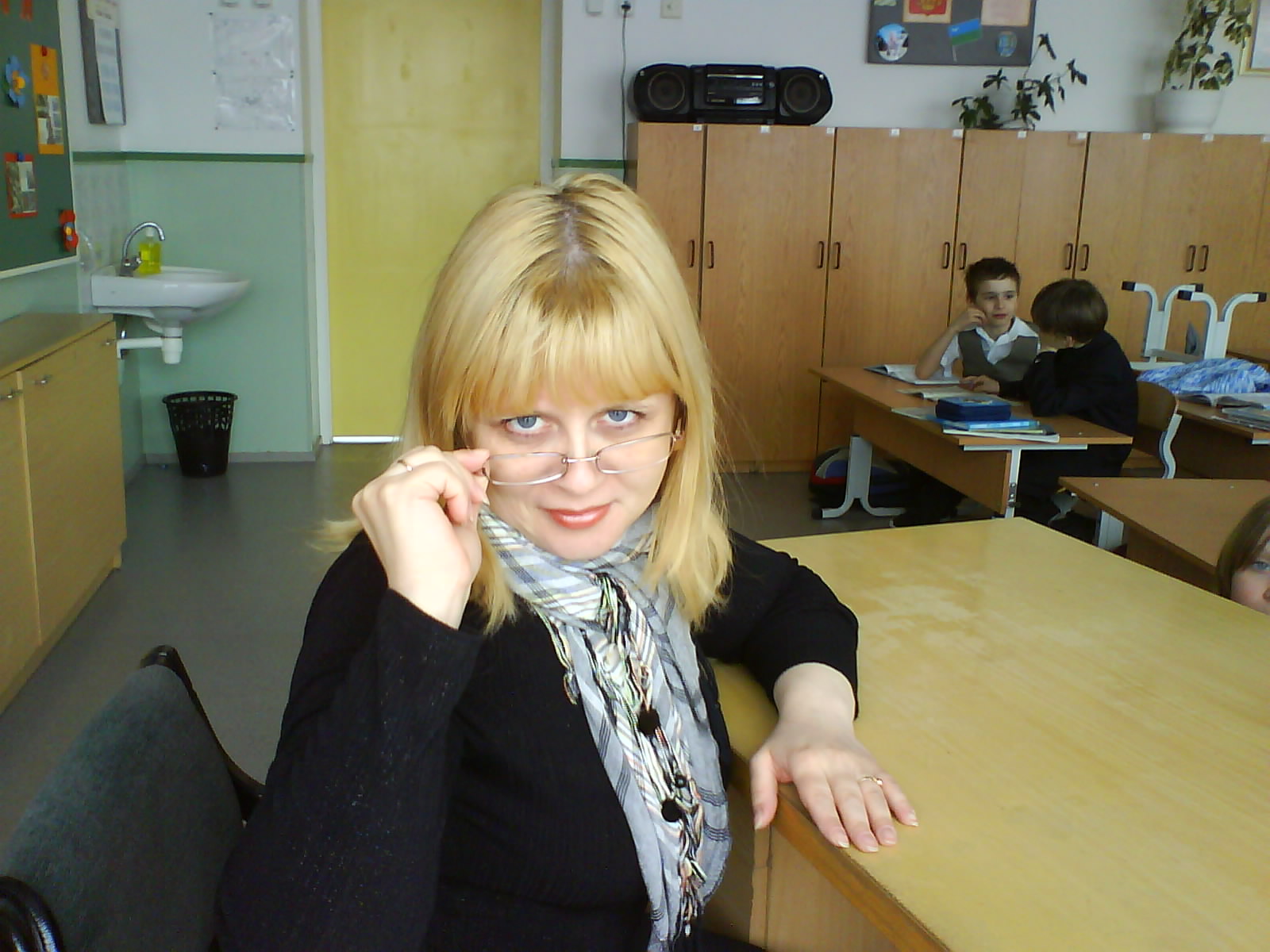